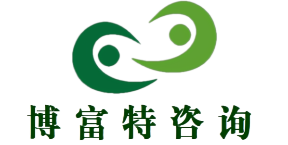 有限空间
主要危险有害因素
博富特咨询
全面
实用
专业
关于博富特
博富特培训已拥有专业且强大的培训师团队-旗下培训师都拥有丰富的国际大公司生产一线及管理岗位工作经验，接受过系统的培训师培训、训练及能力评估，能够开发并讲授从高层管理到基层安全技术、技能培训等一系列课程。
 我们致力于为客户提供高品质且实用性强的培训服务，为企业提供有效且针对性强的定制性培训服务，满足不同行业、不同人群的培训需求。
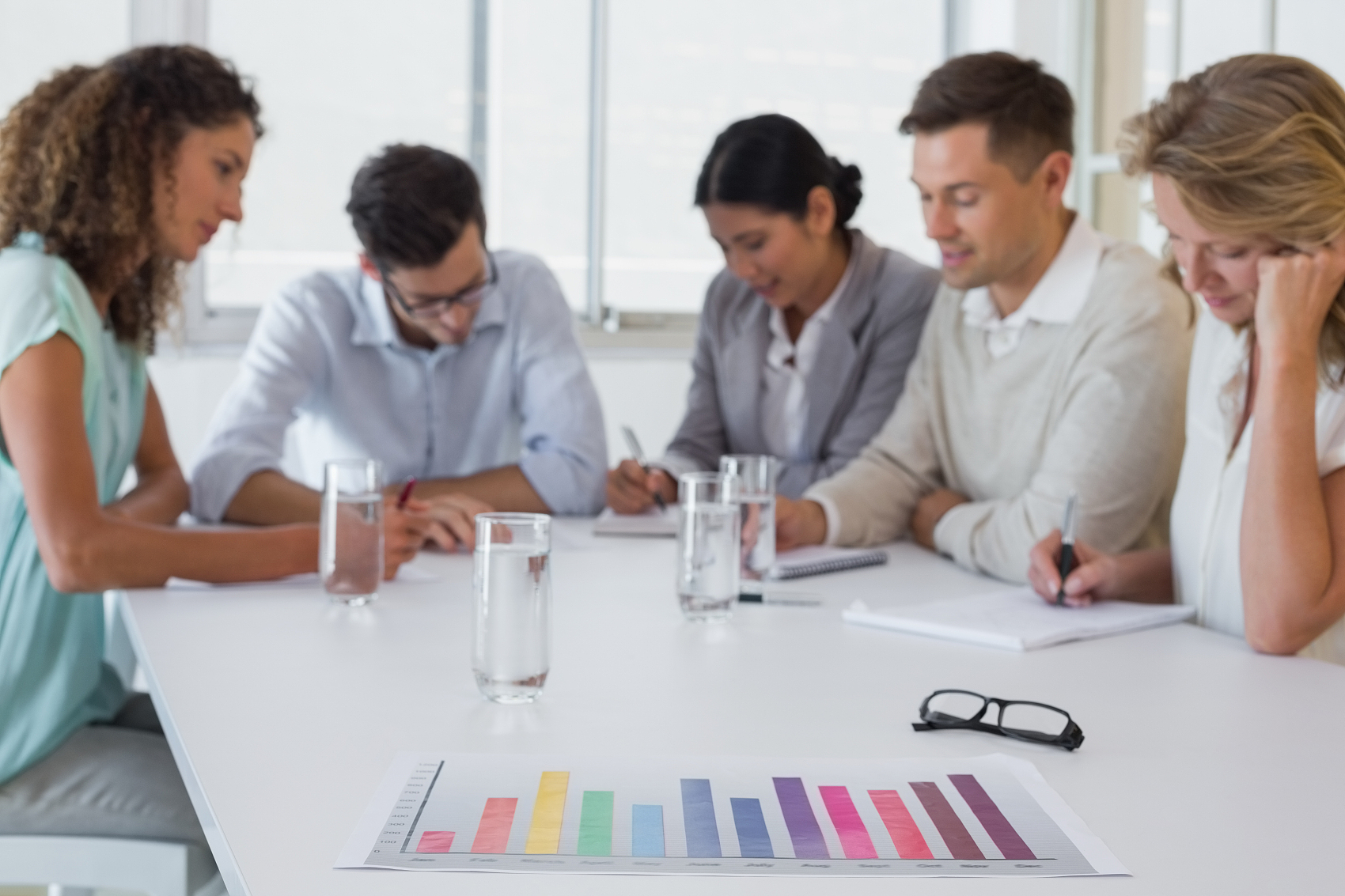 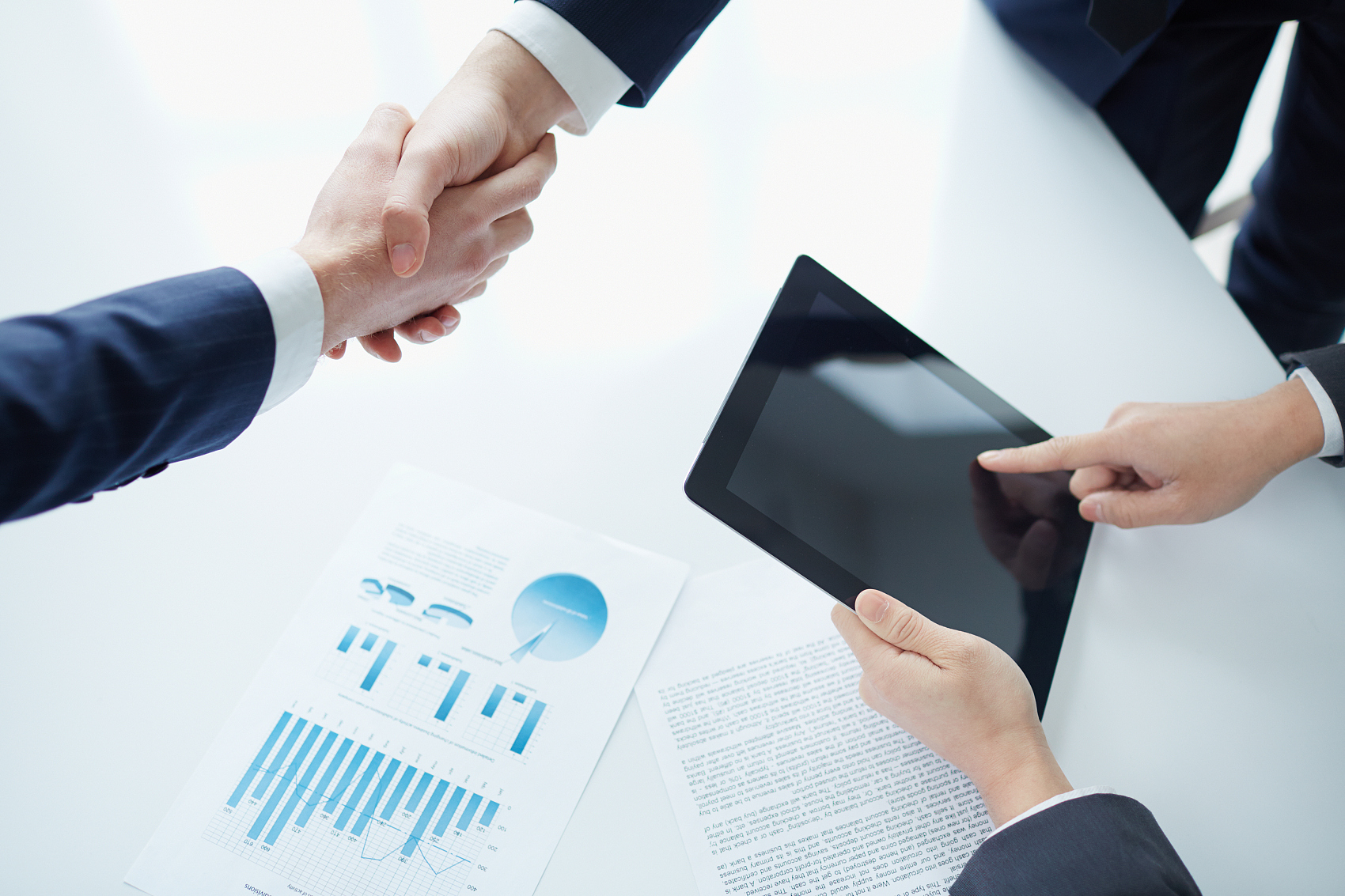 博富特认为：一个好的培训课程起始于一个好的设计,课程设计注重培训目的、培训对象、逻辑关系、各章节具体产出和培训方法应用等关键问题。
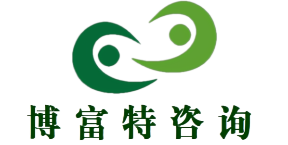 主要危险有害因素-缺氧窒息
引起缺氧窒息的气体种类
1
缺氧
在有限空间内由于通风不良、生物呼吸作用或物质氧化作用，使有限空间形成缺氧状态，当空气中氧浓度低于19.5%时就会有缺氧危险，导致窒息事故。
2
二氧化碳、氮气、甲烷、氩气、水蒸气和六氟化硫等
这类单纯性窒息气体，本身无毒，但由于它们的存在对氧气有排斥作用，且这类气体绝大多数比空气重，易在空间底部聚集，并排挤氧空间，而造成进入空间作业的人员缺氧窒息。
主要危险有害因素-缺氧窒息
主要来源
（1）有限空间内长期通风不良，氧含量偏低。
（2）有限空间内存在的物质发生耗氧性化学反应，如燃烧、生物的有氧呼吸等。
（3）作业过程中引入单纯性窒息气体挤占氧气空间，如使用氮气、氩气、水蒸气进行清洗。
（4）某些相连或接近的设备或管道的渗漏或扩散，如天然气泄漏。
（5）较高的氧气消耗速度，如过多人员同时在有限空间内作业。
主要危险有害因素-缺氧窒息
对人体的危害
氧气是人体赖以生存的重要物质基础，缺氧会对人体多个系统及脏器造成影响。氧气含量不同，对人体的危害也不同。
主要危险有害因素-缺氧窒息
导致缺氧的典型物质
1
二氧化碳(CO2)
理化性质:
二氧化碳别名碳（酸）酐，为无色气体。
比空气重。
溶于水、烃类等多数有机溶剂。水溶剂呈酸性，能被碱性溶液吸收而生成碳酸盐。
二氧化碳加压成液态贮存在钢瓶内，放出时二氧化碳可凝结成为雪花固体，统称干冰。若遇高热，容器内压增大，有开裂和爆炸的危险。
主要危险有害因素-缺氧窒息
主要来源:
（1）长期不开放的各种矿井、油井、船舱底部及下水道。
（2）利用植物发酵制糖、酿酒，用玉米制酒精、丙酮以及制造酵母等生产过程，若发酵桶、池的车间是密闭的或隔离的，有较高浓度的二氧化碳产生。
（3）在不通风的地窖和密闭仓库中储存蔬菜、水果和谷物等可产生高浓度的二氧化碳。
（4）在有限空间作业人数、时间超限，可造成二氧化碳积蓄。
（5）化学工业中在反应釜内以二氧化碳作为原料制造碳酸钠、碳酸氢钠、尿素、碳酸氢胺等多种化工产品。
（6）轻工生产中制造汽水、啤酒等饮料充以二氧化碳等过程均可生成多量二氧化碳。
主要危险有害因素-缺氧窒息
导致缺氧的典型物质
2
氮气(N2)
理化性质:
氮气为无色无味气体。
微溶于水、乙醇。
用于合成氨、制硝酸、物质保护剂、冷冻剂等。
氮气本身不燃烧。
主要危险有害因素-缺氧窒息
主要来源:
由于氮的化学惰性，常用作保护气以防止某些物体暴露于空气时被氧所氧化，或用作工业上的清洗剂，洗涤储罐、反应釜中的危险、有毒物质。

对人体的影响:
吸入氮气浓度不太高时，患者最初感觉胸闷、气短、疲软无力；继而有烦躁不安、极度兴奋、乱跑、叫喊、神情恍惚、步态不稳等症状，称之为“氮酩酊”，可进入昏睡或昏迷状态。
空气中氮气含量过高，使吸入氧气浓度下降，引起缺氧窒息。吸入高浓度，患者可迅速昏迷、因呼吸和心跳停止而死亡。
主要危险有害因素-缺氧窒息
导致缺氧的典型物质
3
甲烷(CH4)
理化性质:
甲烷为无色、无味的气体，比空气轻，溶于乙醇、乙醚,微溶于水。
甲烷是油田气、天然气和沼气的主要成分，在极高浓度时成为单纯性窒息剂。
甲烷易燃，爆炸极限为5%～15%，与空气混合能形成爆炸性混合物，遇热源和明火有燃烧爆炸的危险，造成人员伤亡。
主要危险有害因素-缺氧窒息
主要来源:
有限空间内有机物分解产生甲烷。
天然气管道泄漏。

对人体的影响:
甲烷对人基本无毒，麻痹作用极弱。但极高浓度时排挤空气中的氧，使空气中氧含量降低，引起单纯性窒息。当空气中甲烷达25%～30%的体积比时，人出现窒息样感觉，如头晕、呼吸加速，心率加快，注意力不集中，乏力和行为失调等。若不及时脱离接触，可致窒息死亡。
甲烷燃烧产物为一氧化碳、二氧化碳，引起缺氧或中毒
主要危险有害因素-缺氧窒息
导致缺氧的典型物质
4
氩气(Ar)
理化性质:
 氩气是一种无色、无味的惰性气体，比空气重。
 它的性质十分不活泼，既不能燃烧，也不助燃。
主要危险有害因素-缺氧窒息
主要来源:
氩是目前工业上应用很广的稀有气体。
在飞机制造、船舶制造、原子能工业和机械工业领域，焊接特殊金属如铝、镁、铜、合金以及不锈钢时，往往用氩作为焊接保护气，防止焊接件被空气氧化或氮化。

对人体的影响:
常压下无毒。当空气中氩气浓度增高时，可使氧气含量降低，人  会出现呼吸加快、注意力不集中等症状，继之出现疲倦无力、烦躁不安、恶心、呕吐、昏迷、抽搐等症状；在高浓度时导致窒息。液态氩可致皮肤冻伤；眼部接触可引起炎症。
主要危险有害因素-中毒
有毒物质种类
1
常见的有毒物质
硫化氢、一氧化碳、苯系物、磷化氢、氯气、氮氧化物、二氧化硫、氨气、氰和腈类化合物、易挥发的有机溶剂、极高浓度刺激性气体等。
主要来源
（1）有限空间内存储的有毒化学品残留、泄漏或挥发。
（2）有限空间内物质发生化学反应，产生有毒物质，如有机物分解产生硫化氢。
（3）某些相连或接近的设备或管道的有毒物质渗漏或扩散。
（4）作业过程中引入或产生有毒物质，如焊接、喷漆或使用某些有机溶剂进行清洁。
主要危险有害因素-中毒
对人体的影响
有毒物质对人体的伤害主要体现在刺激性、化学窒息性及致敏性方面，其主要通过呼吸吸入、皮肤接触进入人体，再经血液循环，对人体的呼吸、神经、血液等系统及肝脏、肺、肾脏等脏器造成严重损伤。
短时间接触高浓度刺激性有毒物质会引起眼、上呼吸道刺激、中毒性肺炎或肺水肿以及心脏、肾脏等脏器病变。
接触化学性、窒息性有毒物质会造成细胞缺氧窒息。
主要危险有害因素-中毒
典型有毒物质
2
硫化氢(H2S)
理化性质：
无色，有臭鸡蛋气味的气体，剧毒。
比空气重，溶于水生成氢硫酸，可溶于乙醇。
爆炸极限的浓度范围为4%～46%，与空气混合能燃爆，遇明火、高热、氧化剂发生爆炸。
主要危险有害因素-中毒
主要来源：
(1)加工含硫原油过程的密闭设备。
(2)天然气中含有硫化氢。
(3)有机物发酵腐败场所，如制糖、造纸、制革等。
(4)咸菜、咸鱼腌制的低洼处。
(5)污水管道、窖井、污水泵站、污水池、炼油池、纸浆池、发酵池、垃圾堆放场、粪池等。
对人体的影响
GB5044-85《职业性接触毒物危害程度分级》  中硫化氢被列入Ⅱ级危害（高度危害）。
主要危险有害因素-中毒
进入人体的主要途径：呼吸道
主要危险有害因素-中毒
典型有毒物质
3
一氧化碳（CO）
理化性质：
无色、无味、无刺激性的气体。与空气比重相当。几乎不溶于水，可溶于氨水。
爆炸极限的浓度范围为12.5%～74.2%。遇热、明火易燃烧爆炸。
主要来源
在有限空间中进行焊接作业时含碳物质不完全燃烧会产生一氧化碳。
反应釜中生产合成氨、丙酮、光气、甲醇等化学品时产生的副产物中存在一氧化碳。
使用一氧化碳作为燃料等。
使用柴油发电机、检查燃气管道、清洗反应釜/塔等可能会接触到一氧化碳。
对人体的影响：
GB5044-85《职业性接触毒物危害程度分级》中，一氧化碳被列入Ⅱ级危害（高度危害）。
PC-TWA： 20mg/m3
PC-STEL：30mg/m3
IDLH：   1700mg/m3
一氧化碳与血红蛋白结合能力大于氧气，造成细胞缺氧窒息，主要损害神经系统。
主要危险有害因素-中毒
一氧化碳中毒
备注：1ppm=0.001‰ （质量百分比浓度）
主要危险有害因素-中毒
典型有毒物质
4
苯（C6H6）
理化性质:
具有特殊芳香气味的无色油状液体。不溶于水，溶于醇、醚、丙酮等多数有机溶剂。易燃，闪点-11℃，爆炸极限的浓度范围为1.2%～8%。其蒸气与空气混合能形成爆炸性混合气体，遇明火、高热极易燃烧爆炸，与氧化剂能发生强烈反应，易产生和聚集静电。其蒸汽比空气密度大，在较低处能扩散至很远处，遇明火会引起回燃。
主要危险有害因素-中毒
主要来源:
（1）在反应釜中制作油、脂、橡胶、树脂、油漆、粘结剂和氯丁橡胶等作业时用苯作为溶剂和稀释剂。
（2）苯用于制造各种化工产品，如苯乙烯、苯酚、顺丁烯二酸酐和许多清洁剂、炸药、化肥、农药和燃料等。
（3）在地下室、船舱内进行涂刷作业、对反应釜/塔进行清洗、维修作业时会接触到苯。
主要危险有害因素-中毒
对人体的影响:
GB5044-85《职业性接触毒物危害程度分级》中苯被列入
Ⅰ级危害（极度危害）。
PC-TWA： 6mg/m3
PC-STEL：10mg/m3
IDLH：   9800mg/m3
苯可引起各种类型的白血病，国际癌症研究中心已确认苯为人类致癌物。
主要危险有害因素-燃爆
爆炸过程
易燃易爆物质和空气混合后，在有限空间内容易积聚达到爆炸极限，遇到点火源则造成爆炸，引起火灾，造成对有限空间内作业人员及附近人员的严重伤害。
易燃易爆物质
爆炸极限
点火源
主要危险有害因素-燃爆
易燃易爆物质种类
1
易燃易爆气体/蒸气
甲烷、天然气、氢气、挥发性有机化合物及蒸气等。
2
可燃性粉尘：
炭粒、粮食粉末、纤维、塑料屑以及研磨得很细的其他可燃性粉尘。
主要危险有害因素-燃爆
点火源
明火，
化学反应放热，
热辐射，
高温表面，
撞击或摩擦发生火花，
绝热压缩形成高温点，
电气火花，
静电放电火花，
雷电作用，
直接日光照射或聚焦的日光照射。
主要危险有害因素-燃爆
主要来源：
1
有限空间中易燃气体或液体的泄漏和挥发。
有机物分解，如生活垃圾、动植物腐败物分解等产生甲烷。
2
3
作业过程中引入的，如乙炔气焊产生一氧化碳。
4
空气中氧气含量超过23.5%时，形成了富氧环境。
主要危险有害因素-其他
淹溺
淹溺导致人窒息、缺氧。
原因：
地下有限空间，低于地面2米，有水积蓄，因中毒、受伤或不慎跌落均可致淹溺。
常见于粪坑粪池、腌菜窖、沉淀池、污水池、阴沟下水道的清理、维修等工作，多伴发高处坠落、电击、跌落等事故。

对人体的伤害：
常见的表现为面部或全身青紫、烦躁不安、抽筋、呼吸困难、昏迷、意识丧失、心跳停止。
主要危险有害因素-其他
高处坠落
原因：
（1）安全防护用具不合格，如脚手板和防护栏杆安装、使用不合理等。
（2）使用的扶梯有缺陷。
（3）作业面狭窄，作业人员活动受限，四周悬空，手脚易于扑空。

对人体的伤害：
高处坠落可能导致脑部或内脏损伤而致命或使四肢、躯干、腰椎等部位受冲击而造成重伤致残。
主要危险有害因素-其他
触电
原因：
（1）操作不当触电。
（2）电动机械、电器、电线年久失修等。

对人体的伤害：
当通过人体的电流超过50毫安时，就会使人的呼吸和心脏停止而死亡。
主要危险有害因素-其他
机械伤害
原因：
（1）作业期间机械的意外启动。
（2）未实施有效的关停等。
对人体的伤害：
机械伤害可能引发人体多部位受伤，如头部、眼部、颈部、胸部、腰部、脊柱、四肢等，造成外伤性骨折、出血、休克、昏迷，严重的会直接导致死亡。
感谢聆听
资源整合，产品服务
↓↓↓
公司官网 | http://www.bofety.com/
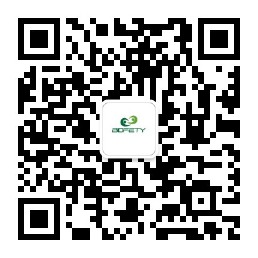 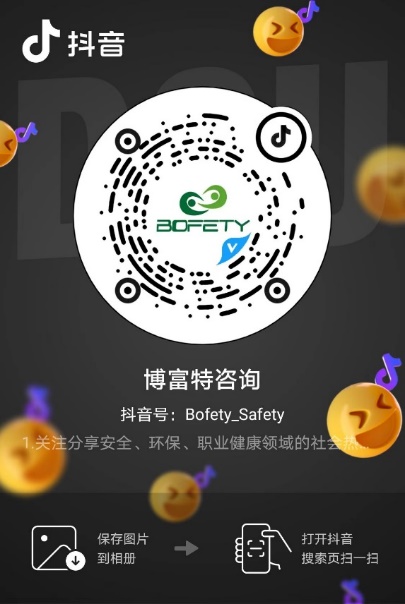 如需进一步沟通
↓↓↓
联系我们 | 15250014332 / 0512-68637852
扫码关注我们
获取第一手安全资讯
抖音
微信公众号